September 15-16, 2021
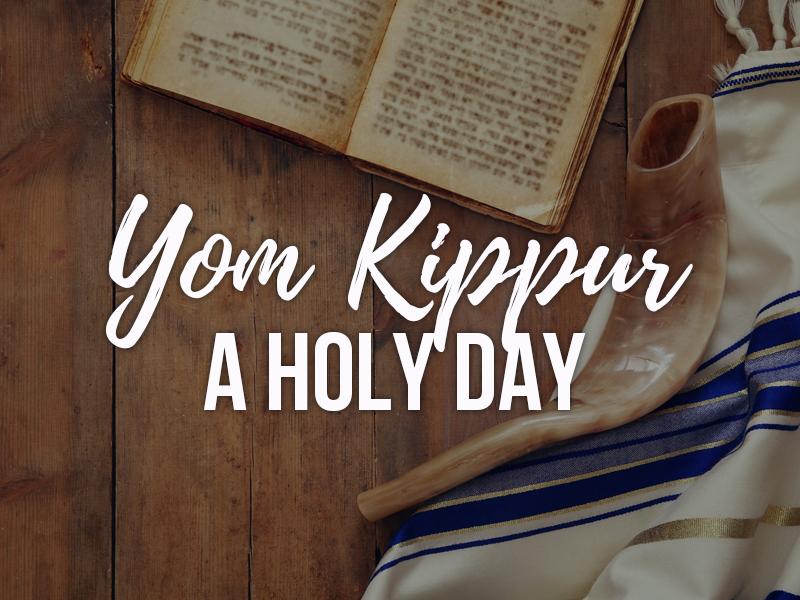 Student Health & Human Services
Office of Human Relations, Diversity & Equity
July 2022
Would you rather...
Objectives
What Is Yom Kippur?
What Is Yom Kippur: The Jewish High Holy Day
[Speaker Notes: https://youtu.be/4oqBzg8wCUg (3:40)]
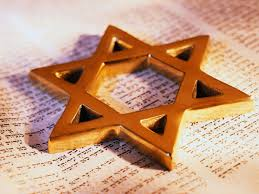 In the Jewish faith, it is considered to be the most sacred day of the year

Lasts approximately 25 hours, from sundown to nightfall of the following evening

Observed by fasting along with abstaining from bathing and other restrictions.

Yom Kippur is a somber holy day of introspection and repentance. 

Work is forbidden during the holiday
The Observance
The Observance
High Holy Day prayer services include special liturgical texts, songs and customs, rabbis and their congregations read from a special prayer book known as the machzor during Yom Kippur.

Five distinct prayer services take place on Yom Kippur, the first on the eve of the holiday and the last before sunset on the following day.

One of the most important prayers specific to Yom Kippur describes the atonement ritual performed by high priests during ancient times.
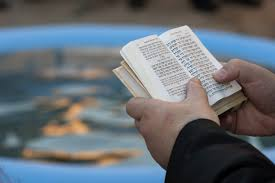 The Observance
The blowing of the shofar—a trumpet made from a ram’s horn—is an essential and emblematic part of both High Holy Days. 

On Yom Kippur, a single long blast is sounded at the end of the final service to mark the conclusion of the fast.
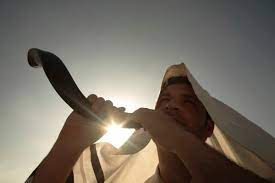 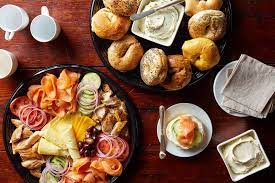 The Traditions & Symbols
Pre-Yom Kippur feast: On the eve of Yom Kippur, families and friends gather for a bountiful feast that must be finished before sunset. The idea is to gather strength for 25 hours of fasting.

Breaking of the fast: After the final Yom Kippur service, many people return home for a festive meal. It traditionally consists of breakfast-like comfort foods such as blintzes, noodle pudding and baked goods.
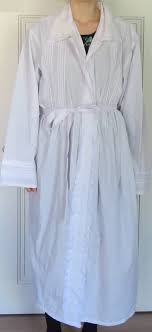 The Traditions & Symbols
Wearing white: It is customary for religious Jews to dress in white—a symbol of purity—on Yom Kippur. Some married men wear kittels, which are white burial shrouds, to signify repentance.

Charity: Some Jews make donations or volunteer their time in the days leading up to Yom Kippur. This is seen as a way to atone and seek God’s forgiveness. One ancient custom known as kapparot involves swinging a bundle of coins over one’s head while reciting a prayer. The money is then given to the poor.
Let's Chat: Check out
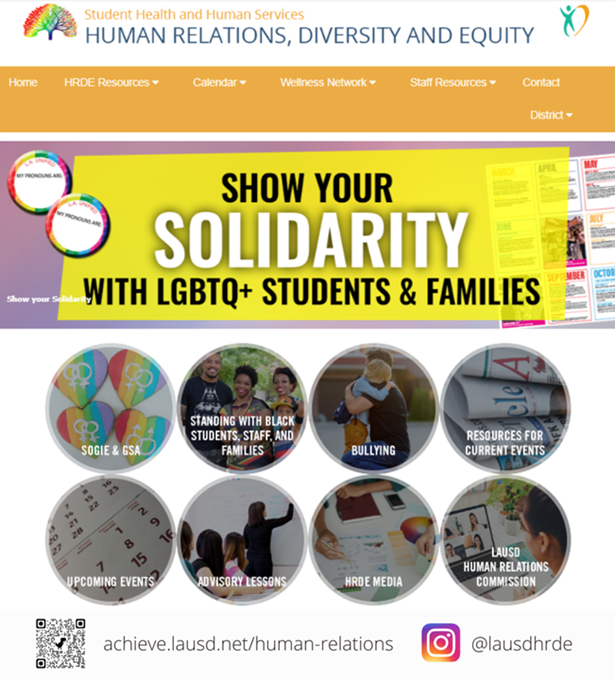 Human Relations, Diversity & Equity
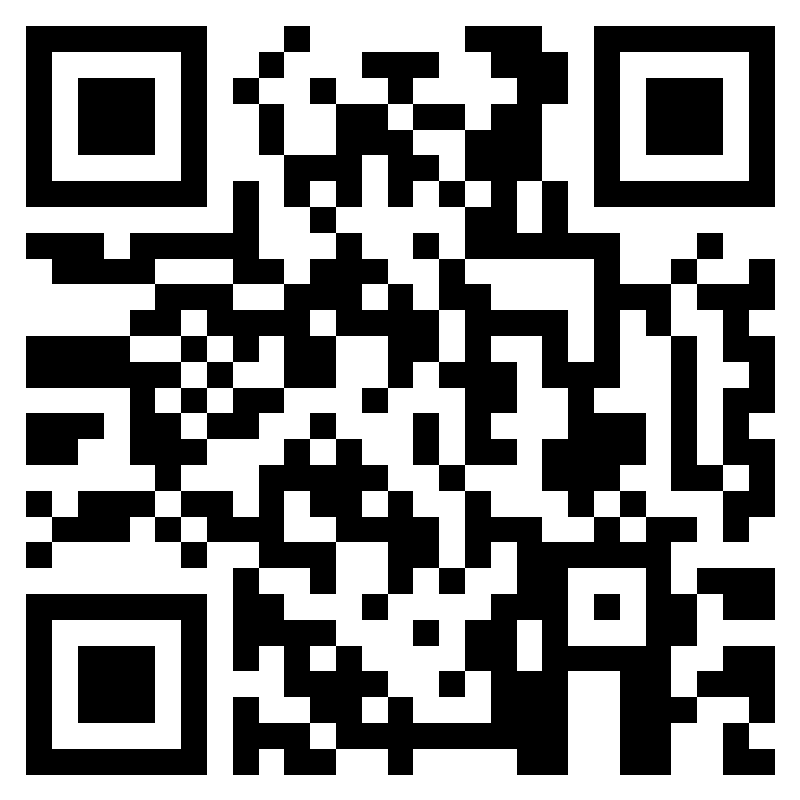 Teacher Feedback
[Speaker Notes: Teacher, please complete a brief feedback survey by scanning the QR code or using the link below 

https://forms.office.com/r/i9UqyyxzTT]